Nationalism
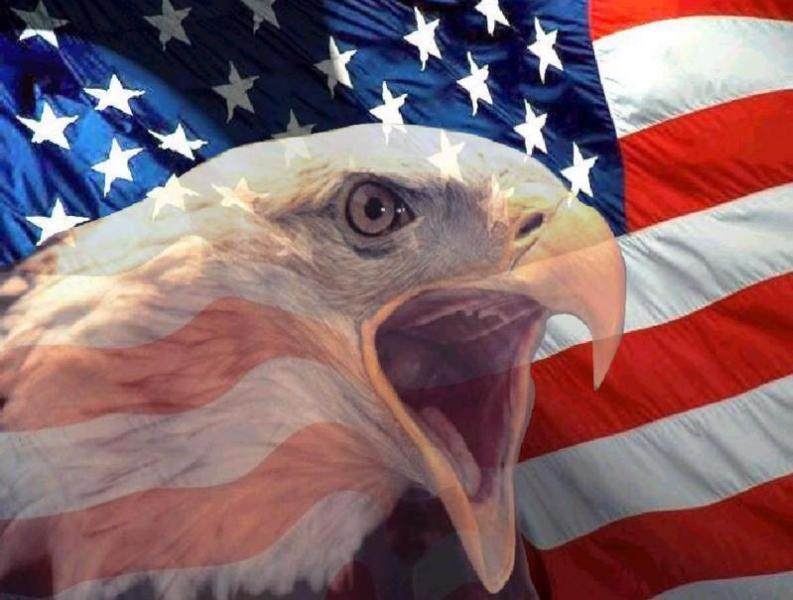 Please take out a clean sheet of binder paper and set up your Cornell notes. Your topic is Nationalism and your EQ is: Has nationalism had more of a positive or negative impact on the world? 
Now get ready to respond to the following 5 questions.
What are some symbols that represent America?
List 3 times when people celebrate being American? 
How does it make you feel when other countries beat American teams or athletes in sporting events? 
How do you react when you see protesters burning the American flag? 
How is the United States different from most other countries of the world?
The roots of Nationalism
The belief that people should be loyal to their nation was not widespread until the late 1800’s.
Prior to this loyalty to a king or region was the norm.
Modern nationalism is tied to the spread of democratic ideas and the growth of an educated middle class. 
People wanted to decide how they were governed, instead of having monarchs impose governments on them.  
If a person is invested in their country they will have more connection to it.
Positives and Negative Results of Nationalism
Positive Results 
People within a nation overcoming their differences for the common good
The overthrow of colonial rule
Democratic governments in nations throughout the world
Competition among nations spurring scientific and technological advances
Negative Results
Forced assimilation of minority cultures into a nation’s majority culture
Ethnic cleansing, such as in Bosnia and Herzegovina in the 1990s.
The rise of extreme nationalistic movements, such as Nazism
Competition between nations leading to warfare
Write a paragraph on each question
Do you think nationalism has had more of a positive or negative impact on the world? Support your opinion with two pieces of evidence.
Which of the bonds used to create nation-states are found in the US? How is the US unlike most other nations of the world?